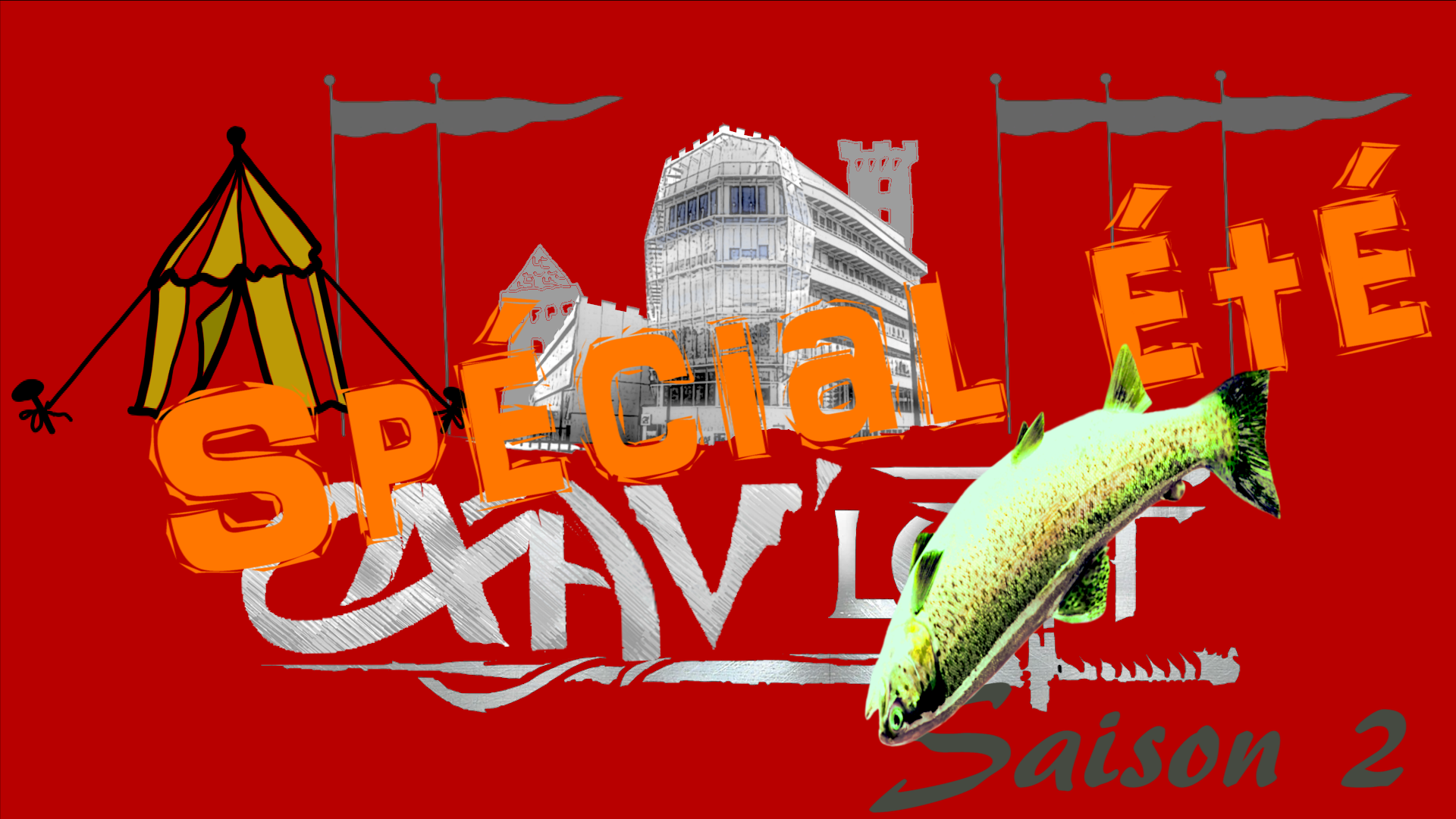 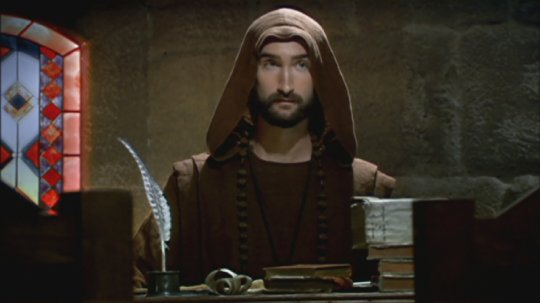 L’épidémie de grève continue ! Gros sujet du moment s’il en est !
Après les mouvements sociaux aux Crédit Agricole des côtes d’Armor, du Loir et Cher, de Normandie seine, de l’Ile et vilaine, du CA Provence côte d’Azur, de CA technologie de l’appel à la grève chez CA Assurance, une nouvelle Grève en val de France et une de plus ! 

En effet, ce vendredi 24 juin, 250 salariés réunis au pied du siège de la CR val de France ont répondu à l’appel de SUD et de l’UNSA pour défendre le pouvoir d’achat et de meilleures conditions de travail. Ils estiment les avancées sociales insuffisantes (revalorisation des salaires ; embauches). Ils laissent à leur direction tout l’été afin qu’elle revoie ses propositions.

En CAAV, nous avons évité la grève pour le moment, mais elle n’en reste pas moins une épée de Damoclès. Nous avons cranté et obtenu sans perte de salaire 700€ de primes.
Au niveau national, les négociations ont enfin abouti sous l’impulsion de SUD et du Sneca-CGC :

http://sudcaav.fr/negociation-sur-les-salaires-enfin-un-accord/
Reflexion autour d’une nouvelle organisation du travail
Nous avons appris en séance la constitution d’un groupe de travail composé de salariés, animateurs et managers : tout un aréopage* destiné à conduire des réflexions dont la restitution aux Organisations Syndicales servira à alimenter les travaux sur la nouvelle organisation du travail.
 
Mais comme CO-construire ne veut pas dire CO-décider, nous comptons sur vous tous pour nous faire suivre vos demandes. Nous en avons déjà une petite idée puisque nous sommes le seul syndicat dont les représentants exercent la plupart des métiers du réseau et que nous sommes repartis sur l’ensemble du territoire 44-85 et sur les 2 sièges...mais quand même il sera intéressant de confronter les conclusions de ce groupe avec les vôtres adressées sur : 

SUDCAAV@GMAIL.COM 

(* Assemblée de juges, de savants, d'hommes de lettres très compétents.)
L'Approche patri :les chiiiifres…toujours les chiiiifres...
Lors du dernier CSE, la direction commerciale justifiait la réduction des conseillers (notamment à Fontenay et Chantonnay) sur une prétendue diminution des “chiffres” à qui on fait dire ce qu’on veut c’est bien connu !

Et après investigation les fameux “chiffres” seraient faux... Du coup, les personnes représentantes de la direction commerciale que nous ne citerons pas, reviendront pour expliquer sur quoi s'appuient les décisions prises...à suivre...

Si vous aussi, vous etes impactés par une suppression de poste qui vous paraitrait douteuse, n’hésitez pas à revenir vers nous : 

SUDCAAV@GMAIL.COM
Le compte rendu de la CSSCT : les conditions de santé, de sécurité et les conditions de travail
Sans surprise pour tout un chacun : mal être des salariés, charge administrative chronophage et heures sup non déclarées. 

Mais stupéfaction de la représentante de la DDH, qui ne comprend pas comment cela puisse être possible. La règle et la loi c’est de déclarer les heures supplémentaires et un outil est mis à disposition pour cela, et elle ne saurait entendre que les cadres de la CAAV oseraient refuser la déclaration des heures supplémentaires.
  
C’est dans ces moments-là qu’on voit la différence entre un syndicat de terrain et une direction hors sol... ou bien, est-ce de la naïveté, mauvaise foi, faux semblant ?  
Pour la représentante de la direction que nous ne citerons pas, il n'est pas possible d’imaginer que des salariés travaillent le soir après la débauche, le matin avant l’heure ou pendant la pause déjeuner.
Impossible de penser que certains d’entre eux pourraient le faire le lundi, ou encore plus imaginatif : qu'ils puissent se regrouper à plusieurs pour traiter des dossiers le week-end !
 
Comment cela pourrait se produire dans une entreprise responsable comme la nôtre ? 

Ben, nous on ne le dit pas, on ne fait que répéter ce que nous disent les salariés et ils nous disent aussi que lorsqu’ils demandent à faire des heures sup’ pour éponger le retard on leur répond de se débrouiller comme ils veulent, mais pas question de déclarer des heures sup. Du coup comme c’est le seul moyen de le faire savoir et bien personne ne le sait...disons, officiellement.
CSSCT suite…
La CSSCT a également partagé ses inquiétudes concernant les Risques Psycho Sociaux et demande qu’une expertise soit faite sur le sujet car il est compliqué de quantifier et de déterminer leur nature. La direction a précisé qu’elle en avait conscience mais ne voit pas l’utilité d’une expertise et propose de former les managers afin de les sensibiliser sur ces risques.  

C’est-à-dire ? Former les managers pour qu’ils évitent de créer des RPS ? Ou les aider à identifier les limites au-delà desquelles la pression peut nuire durablement à la santé des salariés ? Ou savoir à quel moment le salarié est mûr pour un licenciement pour inaptitude sur décision médicale ? 

Quelle est la logique et la pertinence de mettre des solutions en place sans avoir établi de diagnostic ? 

Malgré tout la CSSCT constate une meilleure prise en compte de la situation par la DDH et une volonté de s’intéresser aux sujets, ce qui n’était pas le cas précédemment.
Passeport assurances...vos papiers !
Un outil d’animation, joli bien foutu et interactif et tout....et trop même. Quand SUD met le doigt sur le fait que l’interface spécifique pour les managers ressemble à s’y méprendre à un tableau de bord, le représentant de l’animation répond : que nenni !
C'est un outil individuel de suivi de performance, sans aucune obligation, facultatif, libre d’utilisation, avec un classement ludique etc... Bref trop mimi le passeport ! 

Alors on compte sur vous pour nous remonter les dérives éventuelles via SUDCAAV@GMAIL.COM, car il semble déjà que certains managers s’en soient emparés pour relancer leurs collaborateurs et suivre la prod et les progrès...tout en s’amusant en mode contrôleurs douaniers bien entendu.
A terme, ce type d’outil ne risque-t-il pas d’être déployé pour d’autres univers tels que les crédits ou l’épargne...? A surveiller
Les CGB arrivent par courrier si les clients en font la demande,  c'est pas un peu en loucedé tout ca non ?
Les nouvelles CGB arrivent ! Elles ont vocation à adapter la tarification au plus grand nombre et sont donc généralistes comme le nom l’indique.

En gros, ce qui est fait sur internet en autonomie par les clients est gratuit et ce qui est fait en agence est facturé, et facturé plus.  

OK et que fait-on de la politique mutualiste et sociétale pour les plus démunis qui n’ont pas les moyens d’avoir un équipement informatique ? Ceux qui sont en zone blanche ? Et l’illectronisme de certaines franges de notre clientèle ? De nos aînés qui ne savent pas ou ne veulent pas s’y mettre...? Cela représente 30% de la population quand même !  pas très RSE tout ça...

A cela la représentante des CGB que nous ne citerons pas répond que pour les cas particuliers, les agences auront la main pour rembourser les frais, alors n’hésitez pas si vous êtes pris à partie par des clients qui viennent en agence pour contester les frais : rétrocédez ! Puisqu'on vous le demande.
Le P.M.T.
Le fameux Plan Moyen Terme de CAsa...promet de beaux objectifs. Il est disponible sur le CANAL129...

Allez voir. 

On a hâte de découvrir les modalités de déploiement dans les CR et comment on arrivera à faire de chaque année, une année commerciale systématiquement EXCEPTIONNELLE qui nous amènera à tout juste 100% d'atteinte des objectifs. 

C’est tellement ambitieux que ça en devient décourageant.
MIDDLE,..MIDDEL-RA,..MIDDEL-RA-PAS...
Pour faire suite au projet de middle du service fraude qui a fait un flop, sachez que l’ère de la middlelisation est bien en marche et donc le dossier “Faitier” concernant les transformations des services en middle va nous revenir en septembre. 

C’est comme dans les chansons populaires, ça s’en va et ça revient.
Et pour ceux encore qui auraient raté des informations, allez voir notamment notre dossier complet sur les OEUVRES SOCIALES dans l’entreprise.

… et plus largement sur notre SITE,..

… ou notre chaine YOUTUBE...

Et belles vacances à toutes et à tous!!!